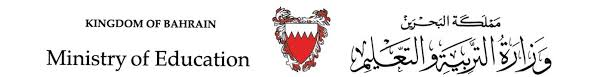 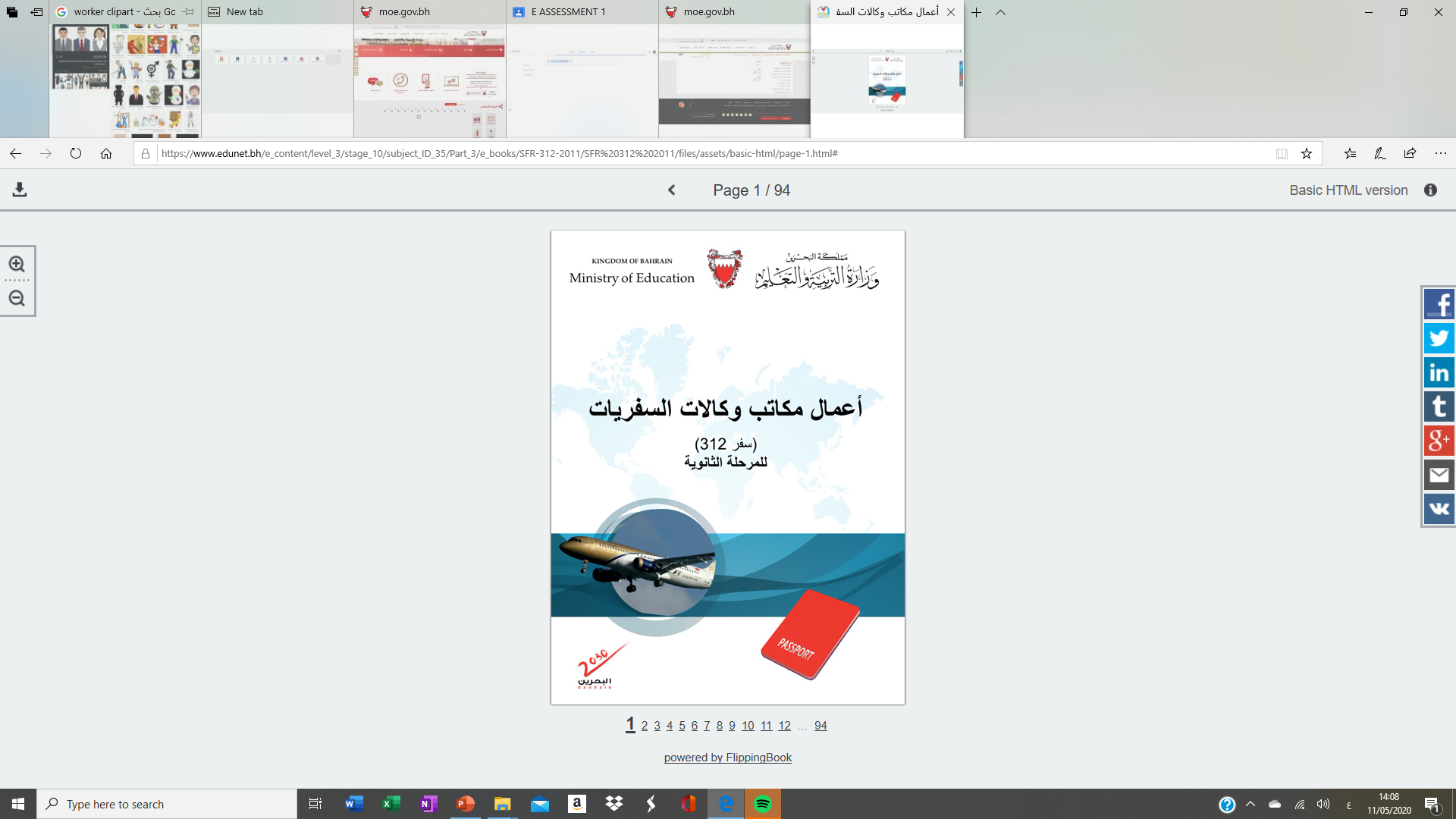 أعمال مكاتب وكالات السفرياتسفر 312
الوحدة الثالثة
كتيب معلومات السفر
(TIM)
الفصول من 3-6
مقرر اختياري غير ملزم/ المسار التجاري
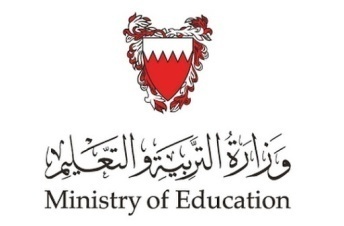 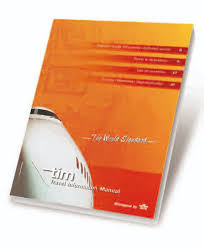 أهداف الوحدة:
يُتوقَع من الطالب بعد دراسة هذا الفصل أن:

تحديد الطرائق التي من خلالها تضمن شركة الطيران حقها في استلام قيمة تذكرة العودة.
استعمال كتيب معلومات السفر  لتحديد المتطلبات المذكورة.
يعدد أنواع جوازات السفر المختلفة.
التمييز بين أنواع المسافرين.
وزارة التربية والتعليم – 2020 م
المعلومات التي يمكن أن نحصل عليها من كتيب (TIM  )
المتطلبات الخاصة بجواز السفر  Passport                      
 المتطلبات الخاصة بتأشيرة الدخول                           Visa 
 المتطلبات الخاصة  بالشهادات الصحية Health            
 المتطلبات الخاصة  بالضرائب Tax                               
 المتطلبات الخاصة  بالجمارك Customs                      
 المتطلبات الخاصة   بالعملات Currency
وزارة التربية والتعليم – 2020 م
الجواز وأنواعه
الجواز: هي وثيقة رسمية تصدر من السلطة العامة المخولة للمواطنين والأجانب المقيمين في البلد التي تصدرها.
يتعين على المسافرين حمل جوازات سفر صالحة لكل البلدان التي سيسافرون عن طريقها أو إليها إلا إذا:
ذكر استثناء بهذا الشأن على صفحات البلدان المعنية.
مر المسافرون عن طريق بلد من دون مغادرة المطار.
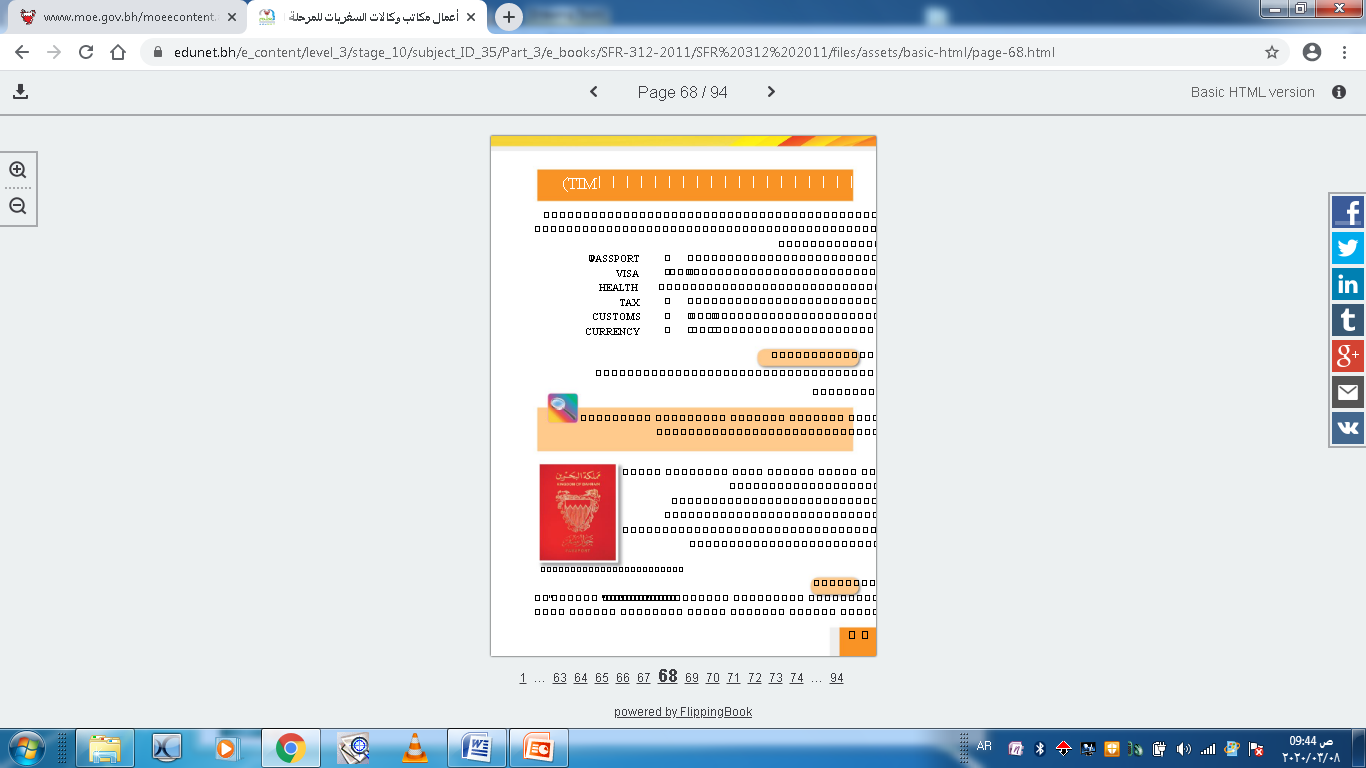 وزارة التربية والتعليم – 2020 م
بعض البلدان لا تسمح بذلك وفي تلك الحالة سوف يذكر تحت الجواز في الصفحة الخاصة بتلك البلد ويجب ملاحظة ما يأتي:
الجنسية.
 الجنسية المزدوجة.
 أنواع الجوازات.
 السكان الأجانب.
 وثائق السفر الأخرى.
 اللاجئون.
 طاقم الطائرة.
وزارة التربية والتعليم – 2020 م
أنواع الجوازات:
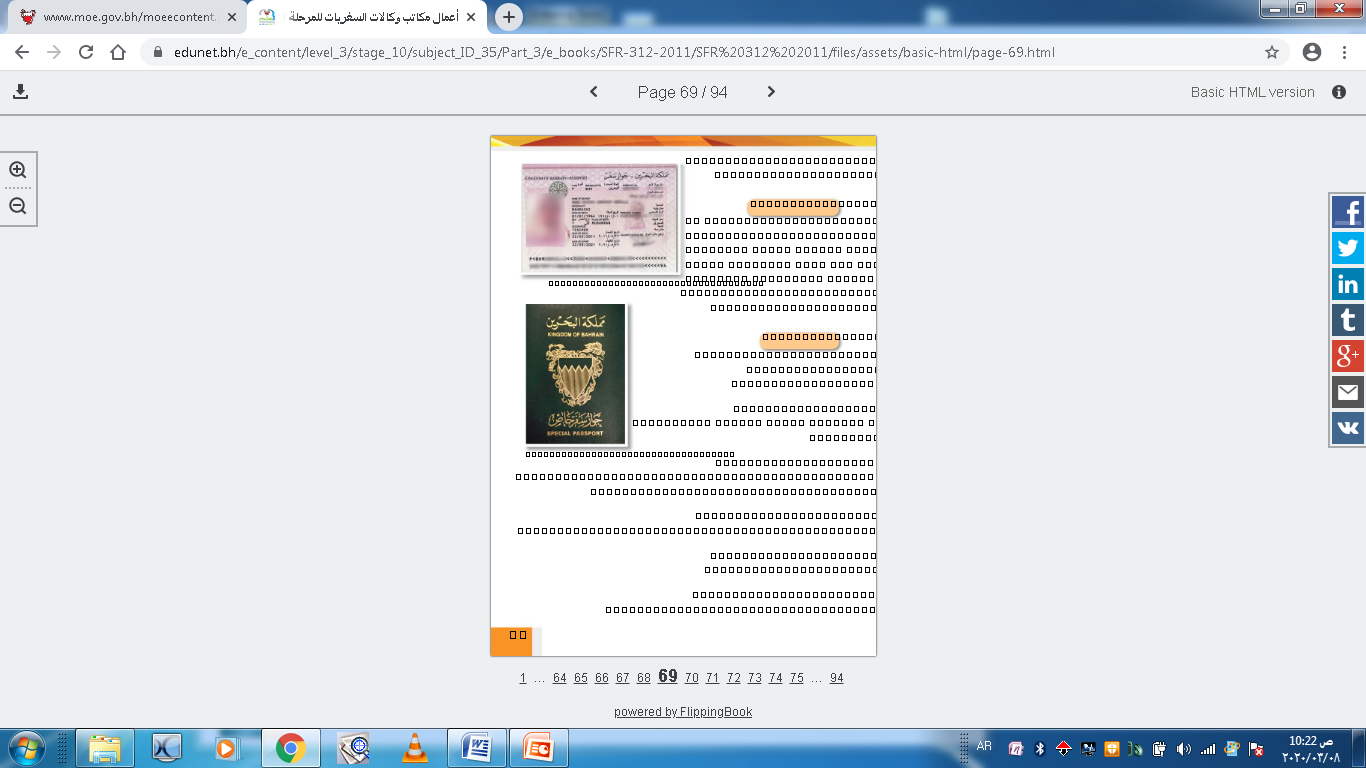 جوازات سفر الأجانب (تصدرها البلد لسكانها الأجانب).
بطاقات الأطفال الشخصية (تصدر للأطفال بدل جوازات السفر مثل ألمانيا).
جوازات دبلوماسية (تصدر لأفراد البعثة الدبلوماسية والقنصلية وأعضاء الحكومة الرسمية وفق القانون الدولي والجمركي).
جوازات رسمية أو خاصة أو للخدمة (تصدر لرسمي الحكومات والأشخاص في مهمات رسمية).
جوازات الصليب الأحمر(هي وثائق سفر تصدرها الأمم المتحدة).
وزارة التربية والتعليم – 2020 م
أنواع الجوازات:
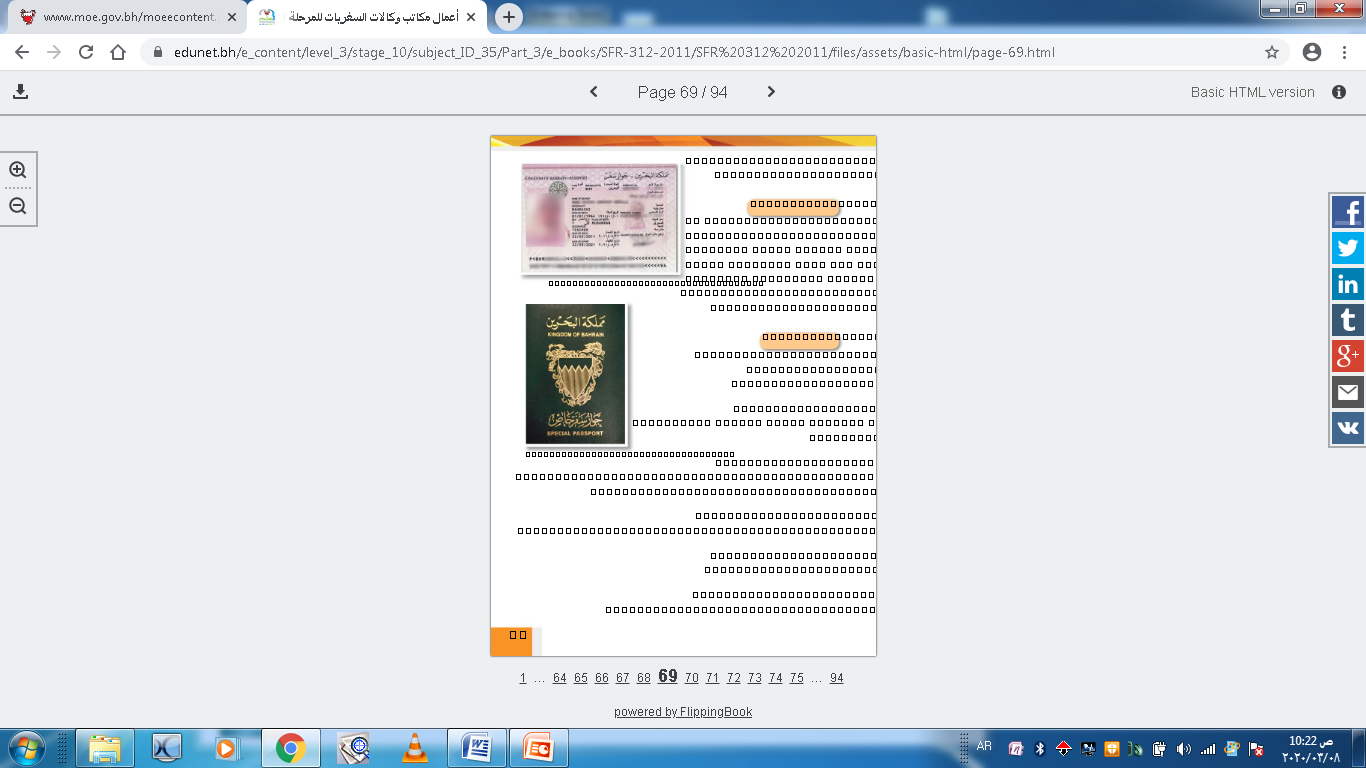 6. الجوازات المشتركة – جوازات عائلية يمكن للأشخاص المسافرين معاً حمل جوازات مشتركة تستعمل لتغطية:
أ- الزوج والزوجة مع أطفالهم أو دونهما.
ب- حامل جواز السفر وطفل تحت سن معين ولا يشترط وجود صلة قرابة.
ج- طفلين أو أكثر.
7.  تصدر الجوازات المؤقتة وجوازات الطوارئ ( في حالة الطوارئ من قبل الحكومات لمواطنيها)
وزارة التربية والتعليم – 2020 م
يهتم كتيب TIMبمعلومات خاصة بالمسافر ويمكن الحصول على المعلومات كما في نموذج البلد التالي:
ما اسم الدولة الموجودة في النموذج؟ وما الرمز الثنائي لها؟
India (IN)
Baggage Clearance: Baggage is cleared at the first airport of entry in India. 
3. Health: NO Vaccination are required to enter India from any country.
4. Tax: NO airport tax is levied on passengers upon embarkation at the airport.
5.Currency:
 Export: Local currency ( Indian Rupee-INR) allowed.
Geographical        Information : 
Capital – Delhi (DEL).
1.Passport:  Passport  required, except for holders of el documents issued to stateless persons, provided holding proof that they can return to country of issuance.
2.Visa: Required, except for: 
Nationals of India.
National of Bhutan and Nepal.
National of Maldives for a stay of max. 90 days.
Holders of diplomatic passports.
وزارة التربية والتعليم – 2020 م
يهتم كتيب TIMبمعلومات خاصة بالمسافر ويمكن الحصول على المعلومات كما في نموذج البلد التالي:
India (IN)
Baggage Clearance: Baggage is cleared at the first airport of entry in India. 
3. Health: NO Vaccination are required to enter India from any country.
4. Tax: NO airport tax is levied on passengers upon embarkation at the airport.
5.Currency:
 Export: Local currency ( Indian Rupee-INR) allowed.
Geographical        Information : 
Capital – Delhi (DEL).
1.Passport:  Passport  required, except for holders of el documents issued to stateless persons, provided holding proof that they can return to country of issuance.
2.Visa: Required, except for: 
Nationals of India.
National of Bhutan and Nepal.
National of Maldives for a stay of max. 90 days.
Holders of diplomatic passports.
ما اسم العاصمة؟
من الأشخاص الذين يسمح لهم بالعبور دون تأشيرة؟
وزارة التربية والتعليم – 2020 م
يهتم كتيب TIMبمعلومات خاصة بالمسافر ويمكن الحصول على المعلومات كما في نموذج البلد التالي:
India (IN)
Baggage Clearance: Baggage is cleared at the first airport of entry in India. 
3. Health: NO Vaccination are required to enter India from any country.
4. Tax: NO airport tax is levied on passengers upon embarkation at the airport.
5.Currency:
 Export: Local currency ( Indian Rupee-INR) allowed.
Geographical        Information : 
Capital – Delhi (DEL).
1.Passport:  Passport  required, except for holders of el documents issued to stateless persons, provided holding proof that they can return to country of issuance.
2.Visa: Required, except for: 
Nationals of India.
National of Bhutan and Nepal.
National of Maldives for a stay of max. 90 days.
Holders of diplomatic passports.
هل يشترط وجود أي شهادات صحية للدخول لهذه الدولة؟
ما هي القوانين الخاصة بالضرائب الموجودة في هذه الدولة؟
وزارة التربية والتعليم – 2020 م
هي وثائق سفر تصدرها الأمم المتحدة:
ب. جوازات الصليب الأحمر.
أ.  جوازات سفر الأجانب.
د. الجوازات المشتركة.
د. جوازات دبلوماسية.
وزارة التربية والتعليم – 2020 م
2. المعلومات التي يمكن أن نحصل عليها من كتيب ((TIM:
ب. المتطلبات الخاصة بالحجوزات.
أ.  المتطلبات الخاصة بالجمارك.
د. أيام الأسبوع التي توجد بها كل رحلة.
د. أسماء شركات الطيران.
وزارة التربية والتعليم – 2020 م
3. معنى المتطلبات الخاصة بالضرائب باللغة الإنجليزية:
ب. Tax
أ. Customs
د. Customs
د. Passport
وزارة التربية والتعليم – 2020 م
4. معنى المتطلبات الخاصة بتأشيرات الدخول باللغة الإنجليزية:
ب. Tax
أ. Visa
د. Customs
د. Passport
وزارة التربية والتعليم – 2020 م
مع تمنياتنا لكم بالتوفيق
وزارة التربية والتعليم – 2020 م
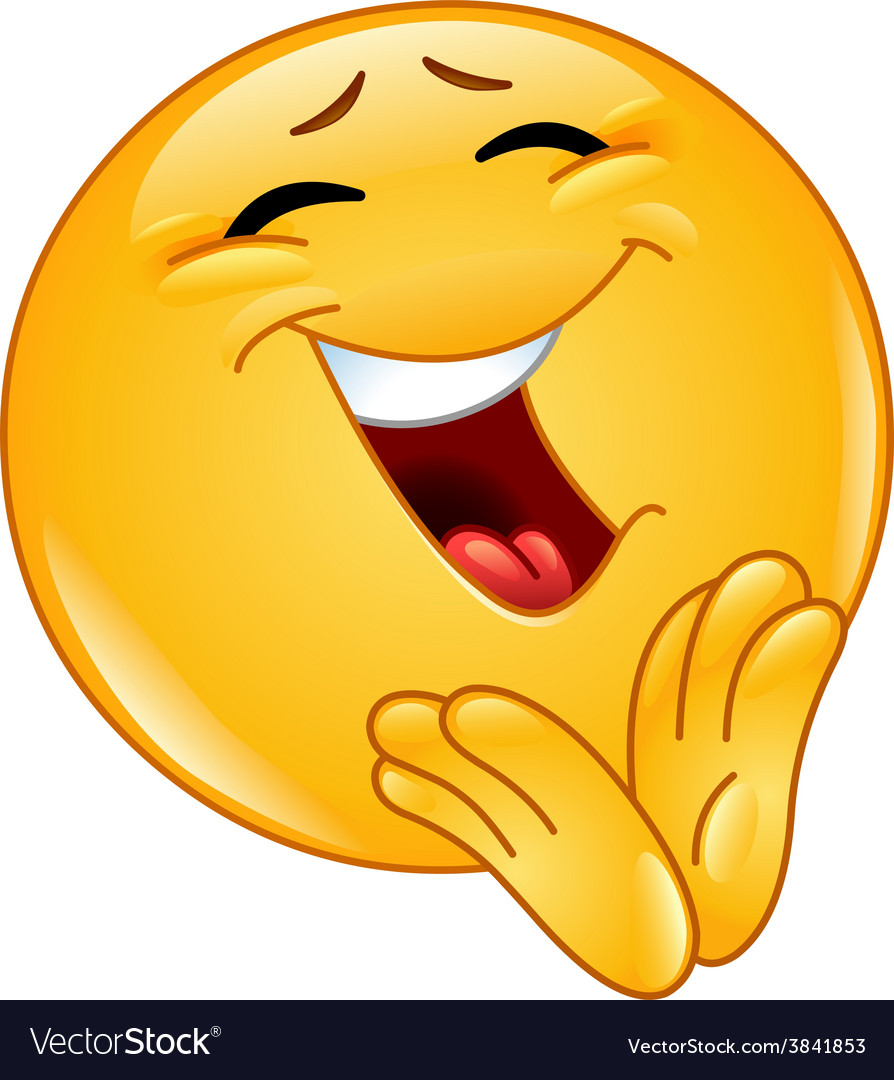 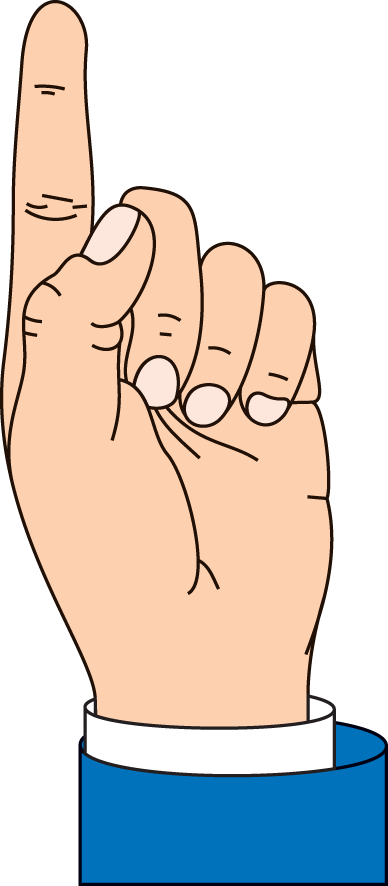 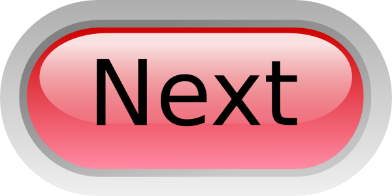 أضغط على الزر للانتقال للسؤال التالي
وزارة التربية و التعليم – 2020م
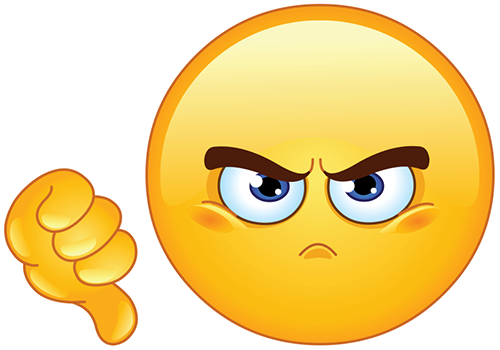 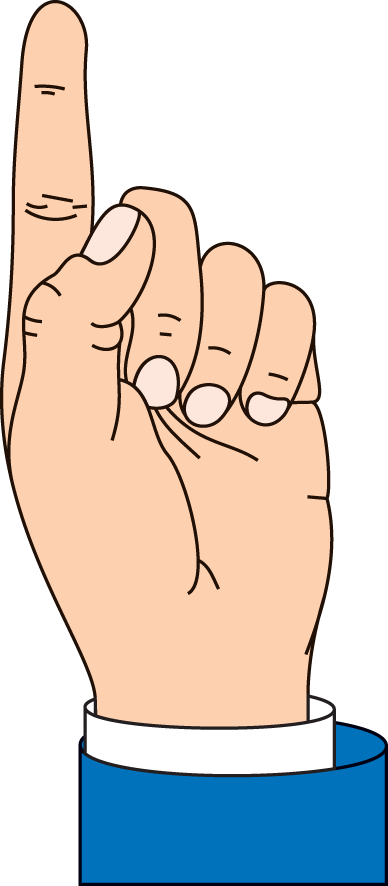 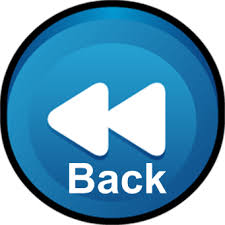 أضغط على الزر للمحاولة مرة أخرى
وزارة التربية و التعليم – 2020م
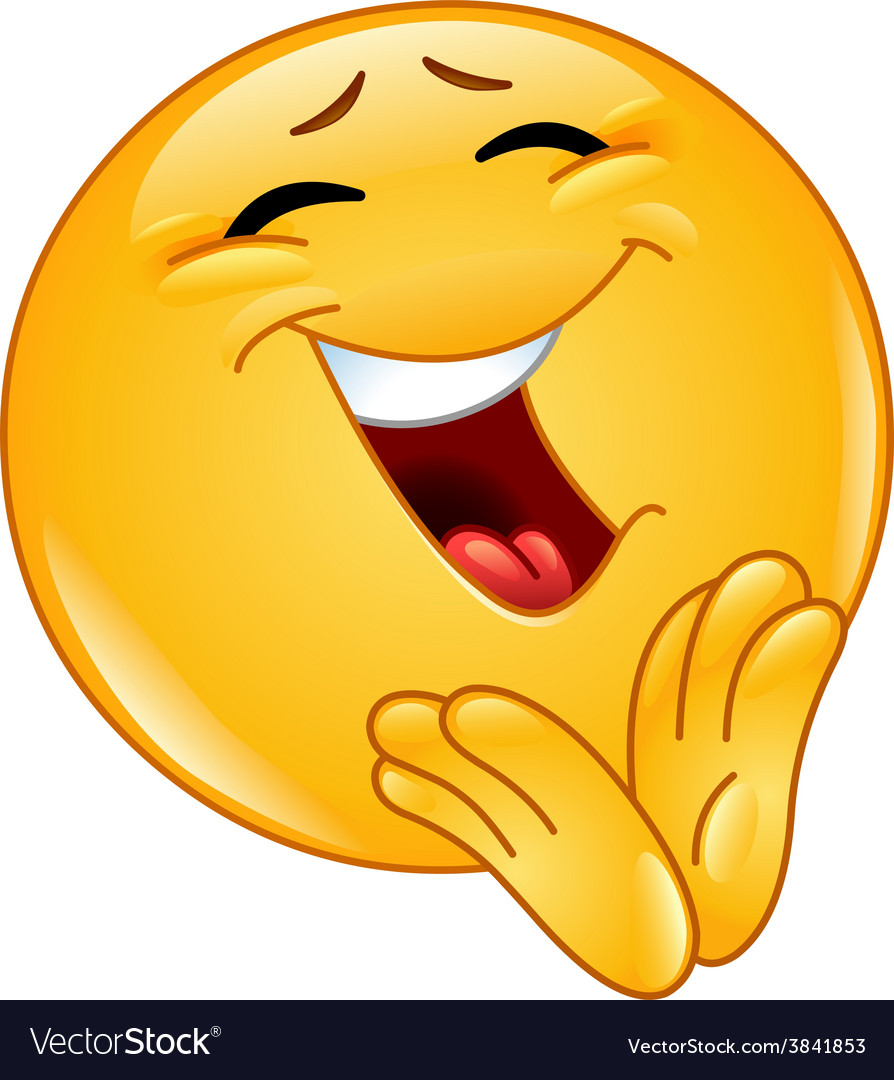 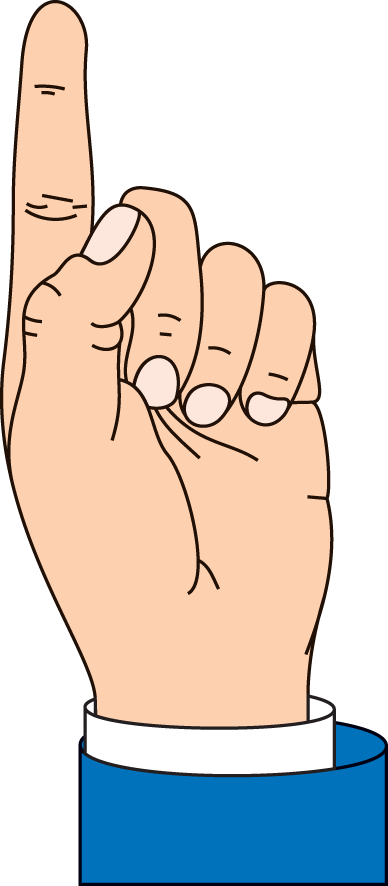 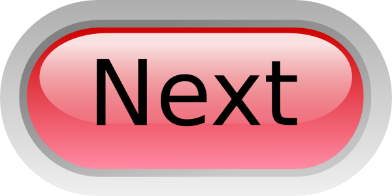 أضغط على الزر للانتقال للسؤال التالي
وزارة التربية و التعليم – 2020م
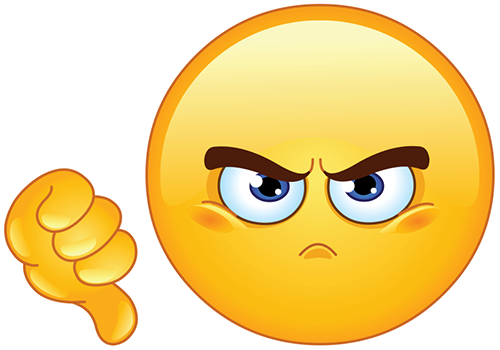 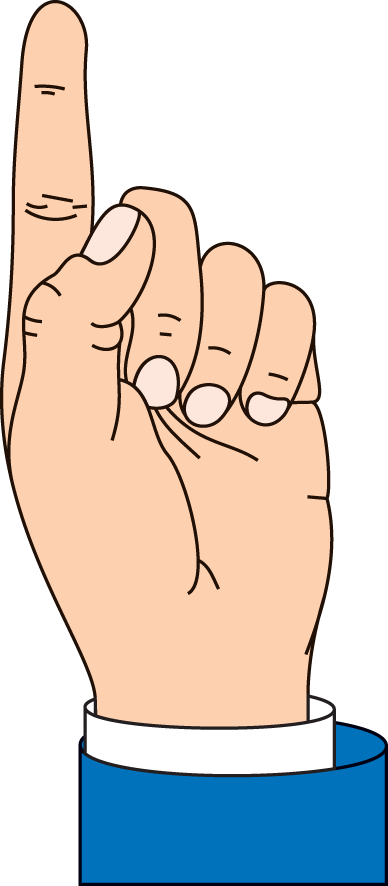 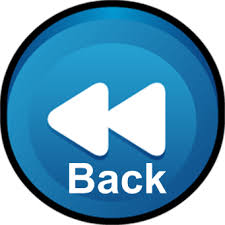 أضغط على الزر للمحاولة مرة أخرى
وزارة التربية و التعليم – 2020م
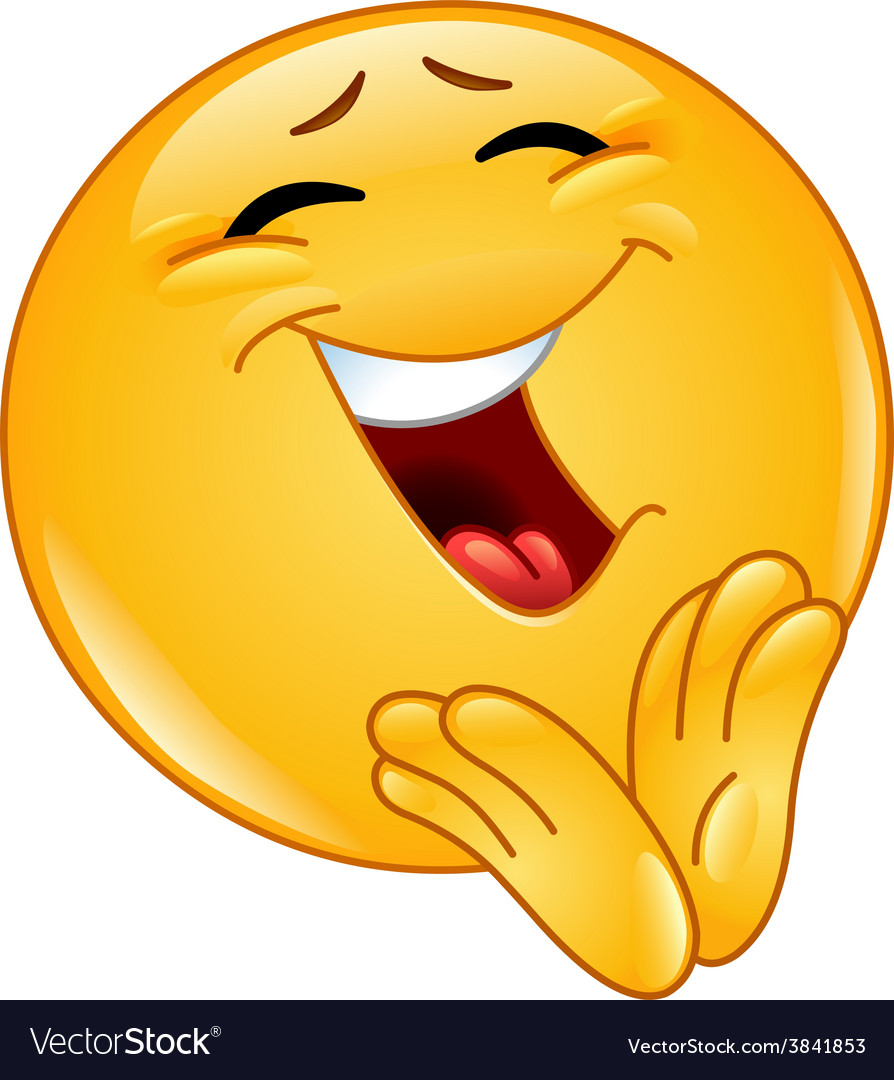 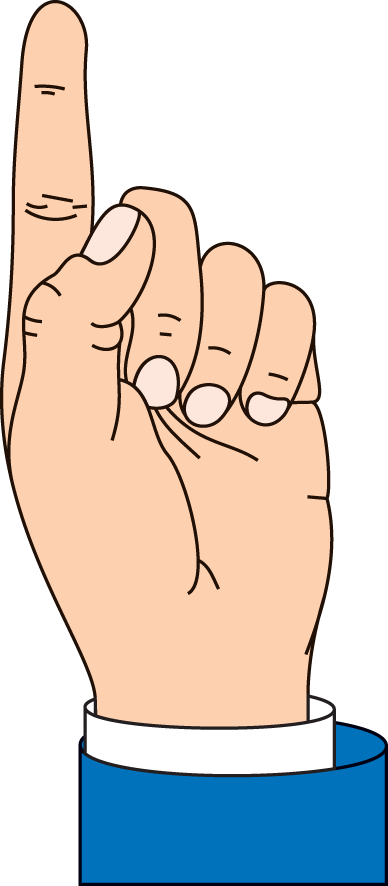 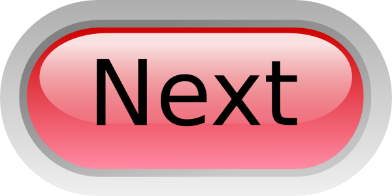 أضغط على الزر للانتقال للسؤال التالي
وزارة التربية و التعليم – 2020م
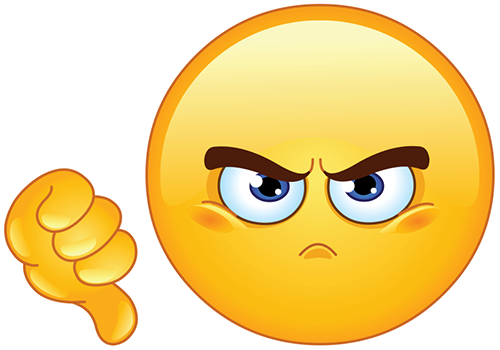 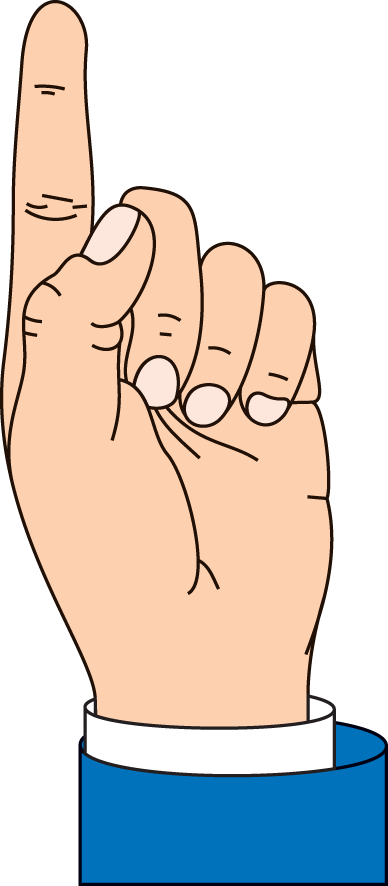 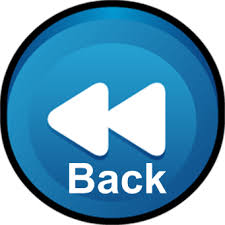 أضغط على الزر للمحاولة مرة أخرى
وزارة التربية و التعليم – 2020م
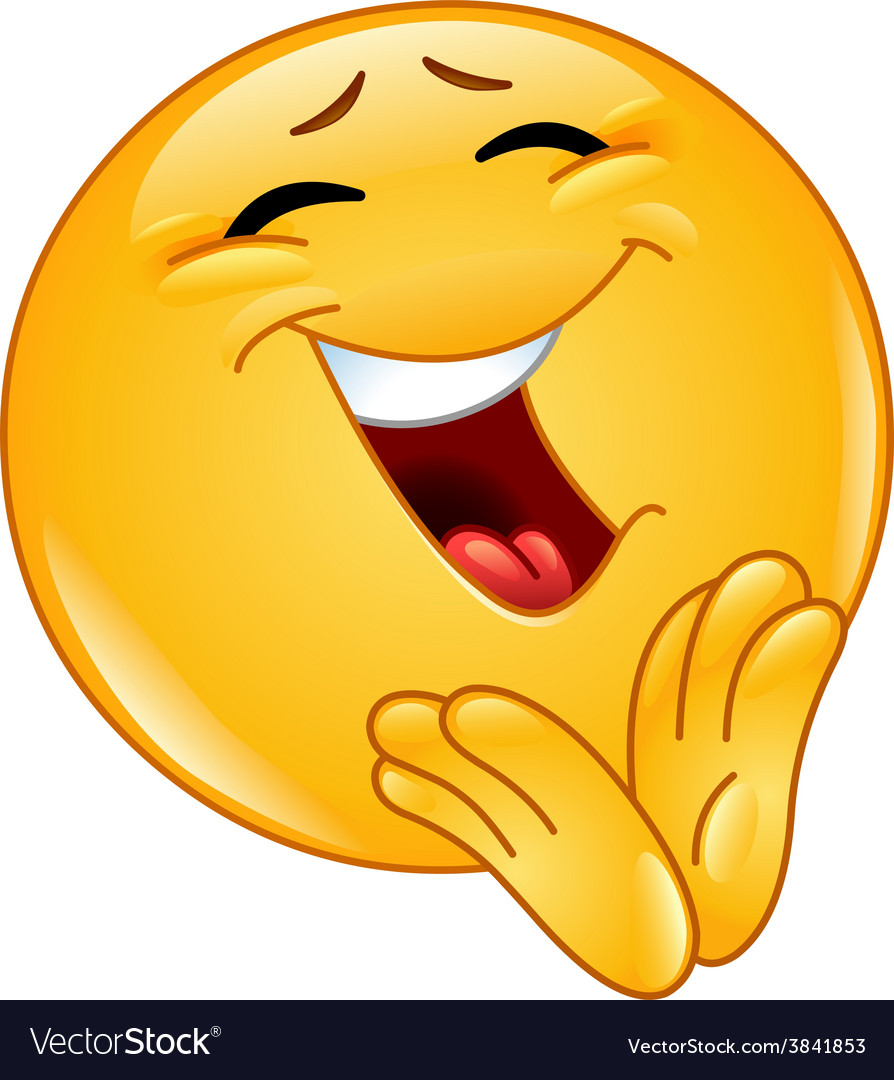 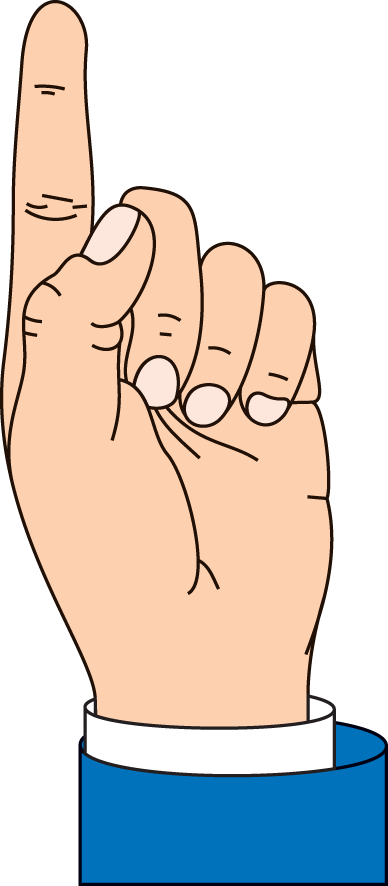 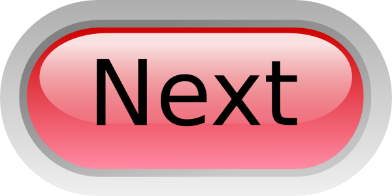 أضغط على الزر للانتقال للسؤال التالي
وزارة التربية و التعليم – 2020م
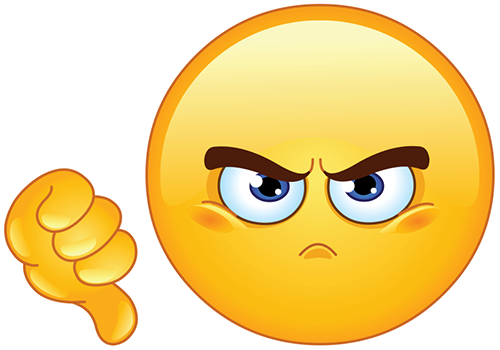 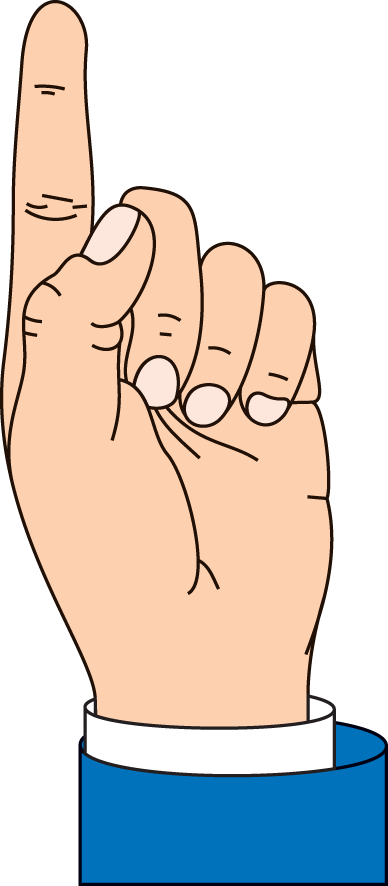 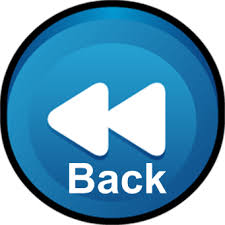 أضغط على الزر للمحاولة مرة أخرى
وزارة التربية و التعليم – 2020م